Civic Tech and Data Collaborative
May 10, 2018
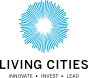 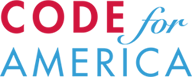 [Speaker Notes: CTDC
Acknowledge Elizabeth, Crystal, Olivia
And MacArthur

Christopher Whittaker couldn’t be here – Veronica Young]
Motivating question
How can we harness the power of 
data and technology to increase 
the efficiency, equity, and effectiveness 
of policies and programs that will 
benefit low-income urban residents?
Local participating sites
Implementation Sites
Boston
St. Louis
Washington DC



Learning Partners
Cleveland
Pittsburgh
San Antonio
Seattle
[Speaker Notes: Competitive process
Learning partners – Cleveland Data Days, newsletter in Pitt

Ecosystem mapping]
Intentional connections & collaborations
NNIP Partners
Civic technologists
Local government
Lessons from local partners
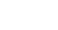 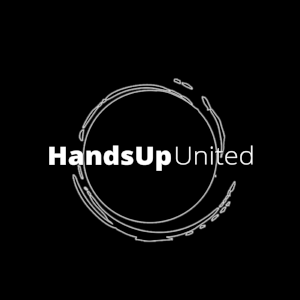 Variety of ways to successfully:
structure teams
tap civic technologists

Exposure to new allies, approaches, perspectives
Technology as a catalyst for relationships and action
Experience in user-centered design
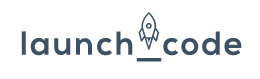 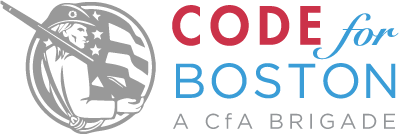 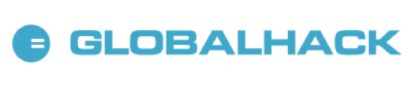 [Speaker Notes: Trying]
Lessons from national partners
Different approaches to community change
New strategies for supporting local members and peer learning
How to amplify messages and reach new audiences
Ways to experiment with cross-site project structure
[Speaker Notes: Value of aligning with other organizations around common goals
All]
CTDC products
Collaborating for 21st Century Solutions
Ecosystem Mapping Guide
Local Case Studies
National and Local Blogs
Partners’ Guide to Civic Tech
Toolkit
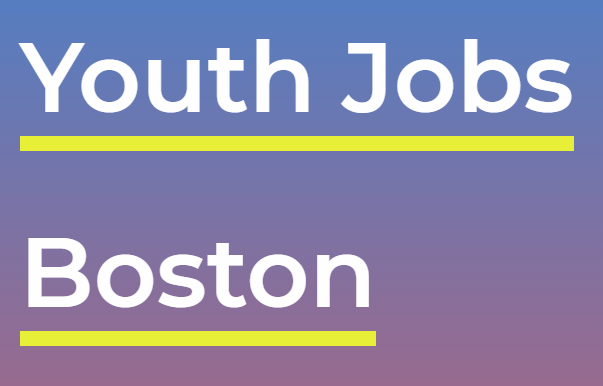 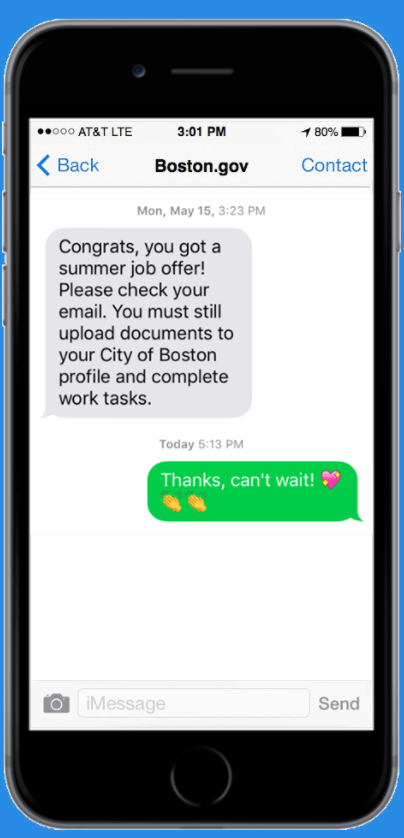 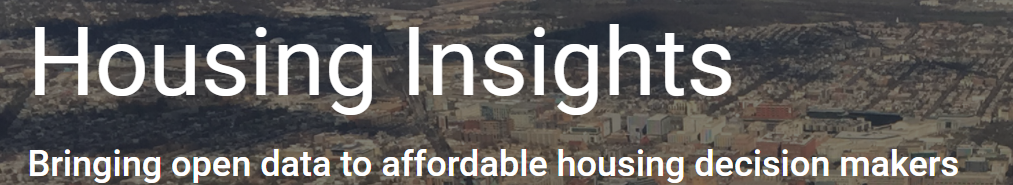 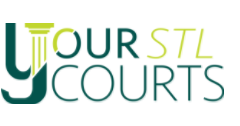 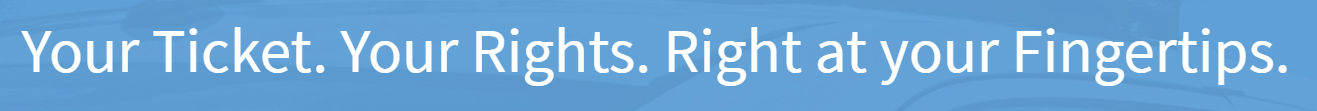 [Speaker Notes: Early June – we can make drafts available for anyone interested]
Civic Tech and Data Collaborative
http://www.neighborhoodindicators.org/ctdc
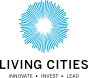 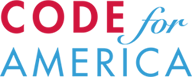